Untyped Arithmetic
Principle of Programming Languages
Baojian Hua
bjhua@ustc.edu.cn
Syntax and induction
Syntax
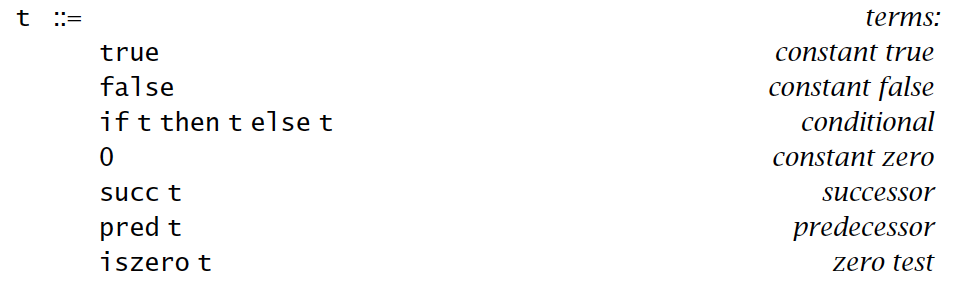 Evaluation
if false then 0 else 1;
1
iszero (pred (succ 0));
true

But what about:
if 1 then 0 else 1;
if false then true else 1;
Induction: Consts
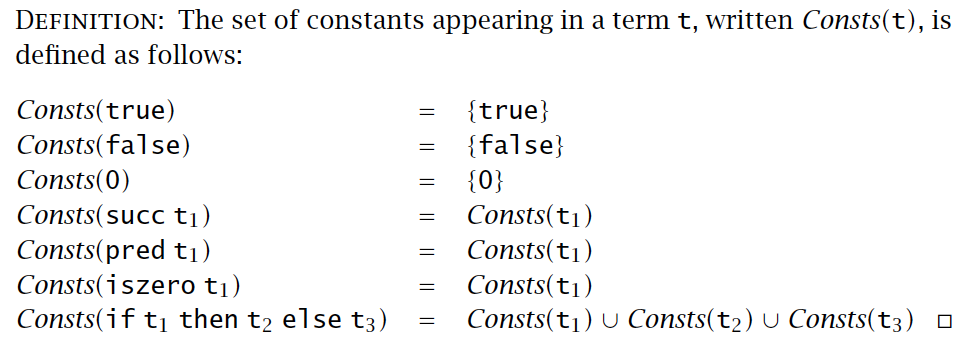 Induction: size
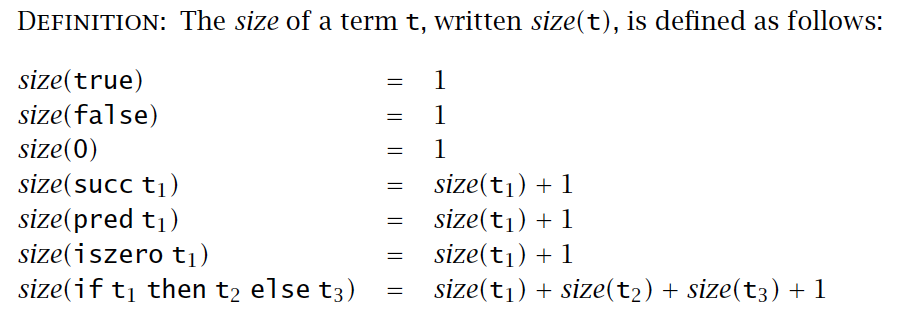 Induction: depth
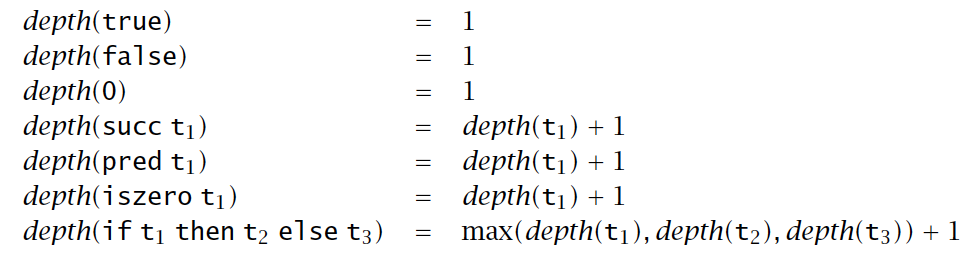 Properties
Lemma: The number of distinct constants in a term t is no greater than the size of t (i.e., |Consts(t)| <= size(t)).
Properties
Lemma: The number of distinct constants in a term t is no greater than the size of t (i.e., |Consts(t)| <= size(t)).
Proof. 
t = true, then |Consts(t)| = |{true}| =1,
Size(true) = 1;
 t = false, then |Consts(t)| = |{false}| =1,
Size(false) = 1;
Properties
Proof. 
t = 0, then |Consts(t)| = |{0}| =1,
Size(0) = 1;
 t = succ(t1), suppose the proposition holds for t1, we have 
         |Consts(t1)| <= Size(t1);
Try to prove
         |Consts(t)| <= Size(t);
General forms for induction
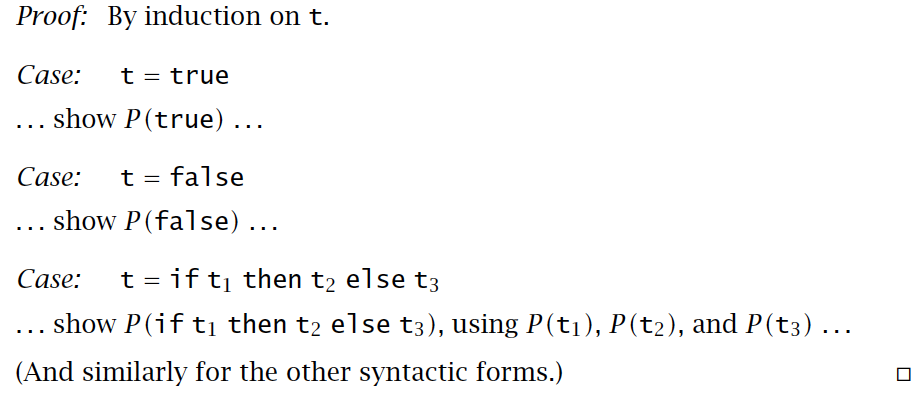 Operational semantics
Semantics styles
Axiomatic semantics
Think compile to logics
Denotational semantics
Think compile to domains
Operations semantics
Think compile to abstract machines
Operational semantics
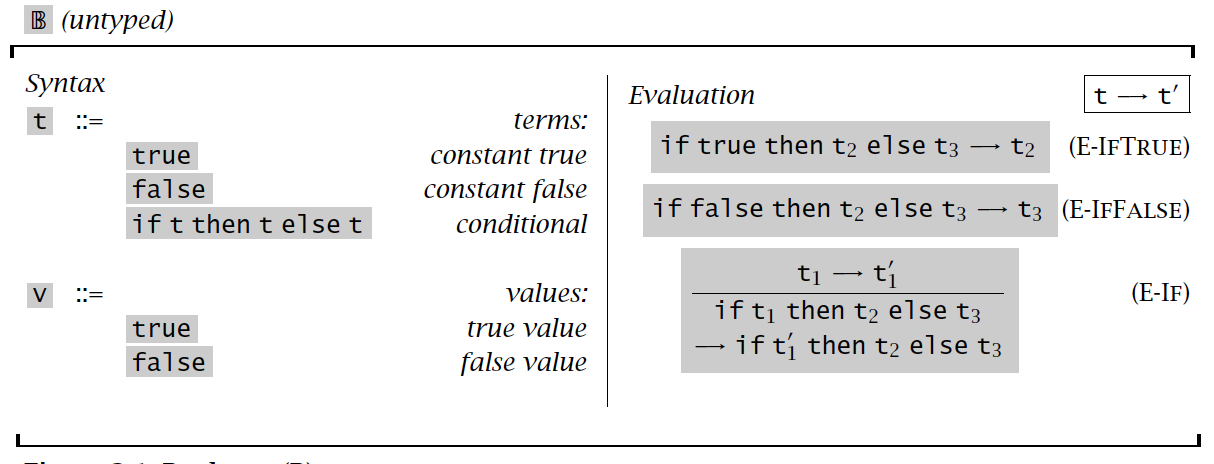 Examples
if true then (if false then false else false) else true
if false then false else false
if false then (if false then false else false) else true
true
Properties
Theorem [Determinacy of one-step evaluation]: If t -> t1 and t ->t2, then t1 = t2.
Proof. By induction on t->t1. (Not on t!)
Case:
Case:

Case:
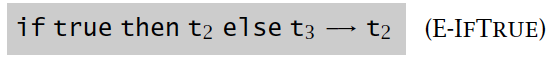 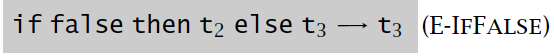 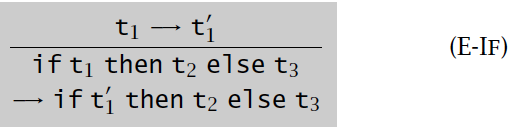 More properties
Normal forms: if no rules apply
Theorem: a term t is normal form, iff, t is a value.
Proof. <= easy.
	=> By contradiction, then induction.
Multi-step evaluation
Definition: The multi-step evaluation relation →∗ is the reflexive, transitive closure of one-step evaluation.
 Theorem [Uniqueness of normal forms]: If t →∗ u and t →∗ u′, where u and u′ are both normal forms, then u = u′. 
Also known as “confluence”
Theorem [Termination of Evaluation]: For every term t there is some normal form t′ such that t →∗ t′.
Operational semantics
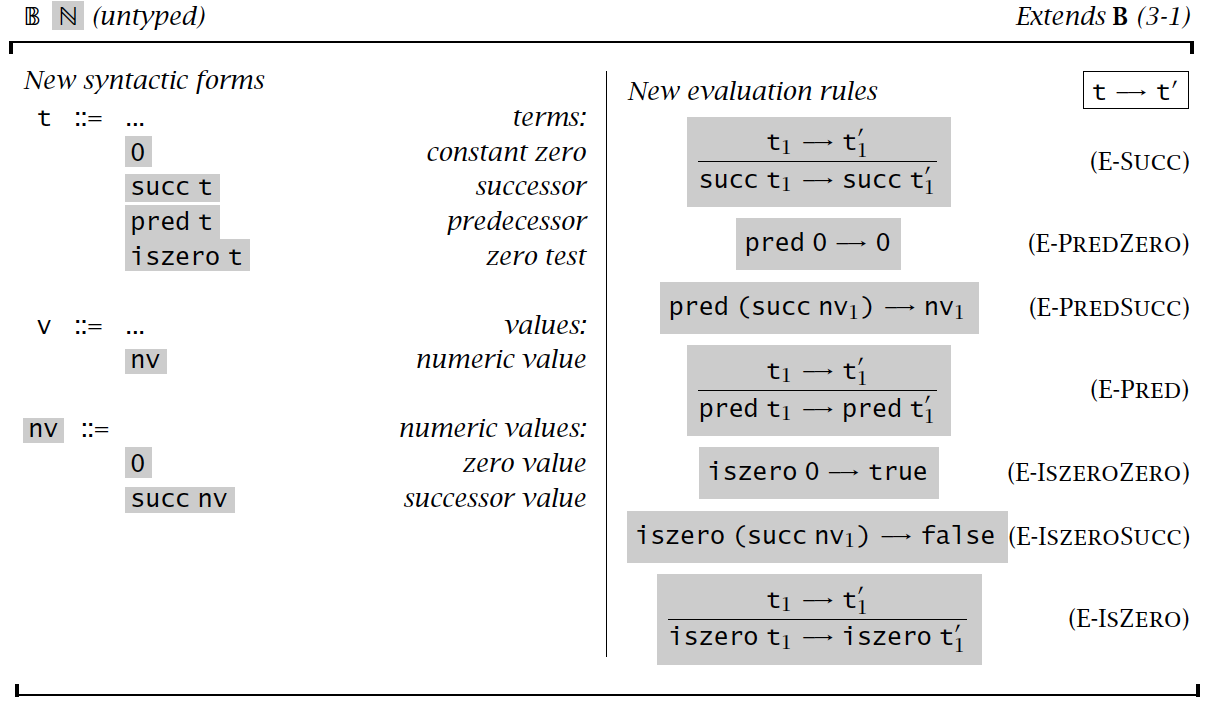 Examples
pred(succ (pred zero))
Pred zero?
Pred(succ (zero))?
Stuckness
A term is normal form, but not a value
Pred true
Succ false
Iszero true
If pred zero then 1 else 0
Stuckness means wrong states
It’s the motivation for type systems
Big-step evaluation
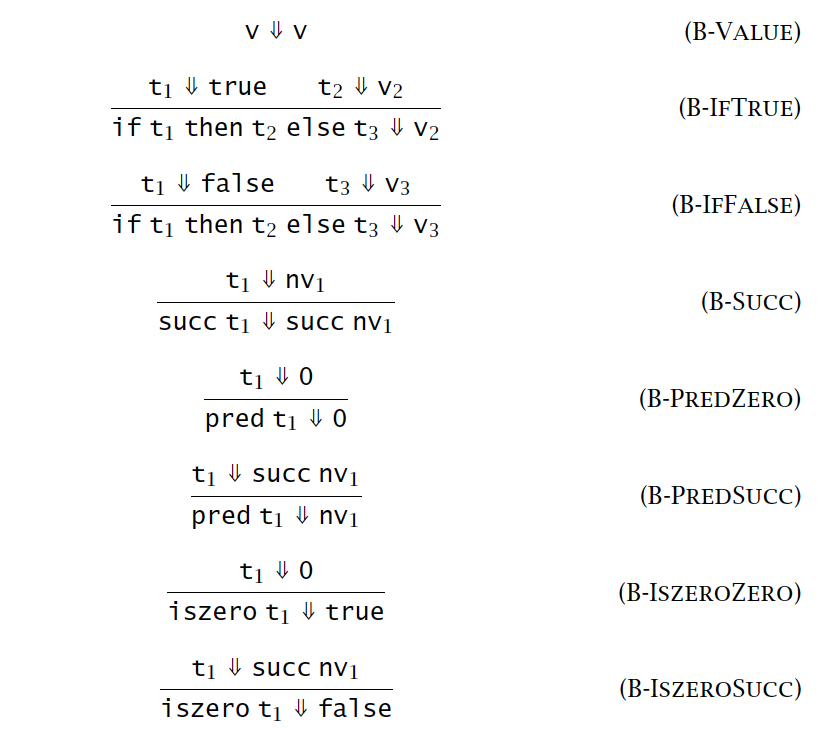 Summary
Syntax for untyped arithmetic expressions
Prove nontrivial properties by inductions
Operations semantics
Small-step
Multi-step
Big-step